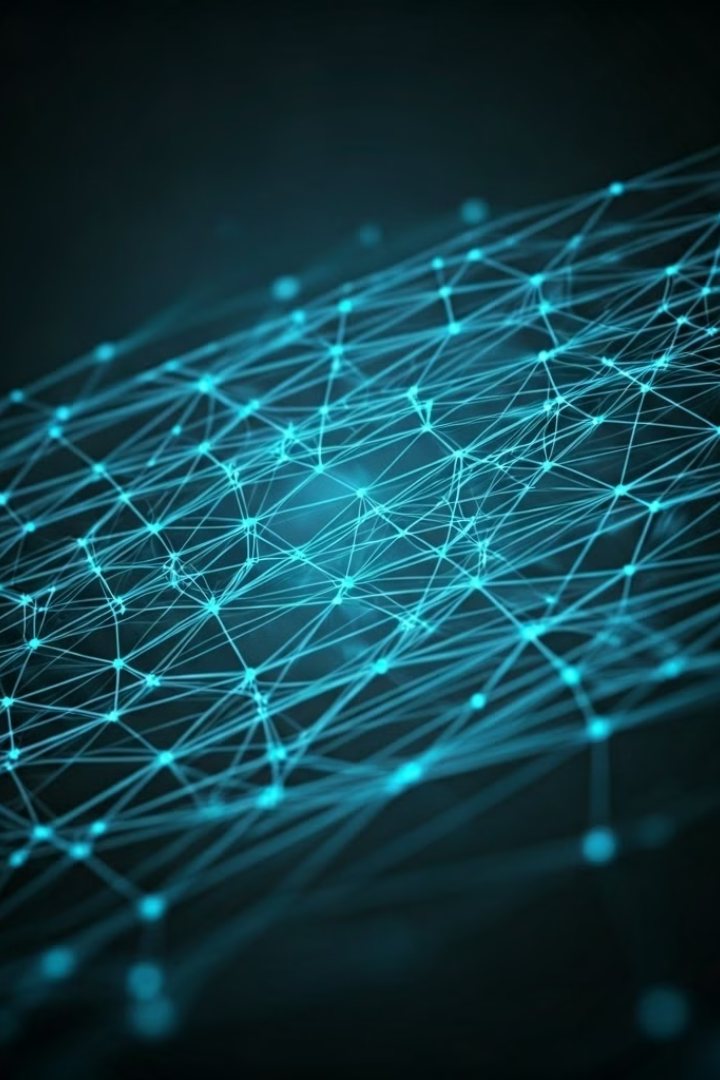 Регулярные языки и конечные автоматы
Регулярные языки и конечные автоматы играют ключевую роль в современных вычислительных системах и языках программирования. Они позволяют эффективно описывать и обрабатывать текстовые данные, что делает их незаменимыми в различных приложениях, от текстового поиска до компиляции языков программирования.
Регулярные языки - это класс формальных языков, которые могут быть описаны с помощью регулярных выражений и распознаны конечными автоматами. Они характеризуются конечным числом правил, замкнутостью относительно определенных операций и широким применением в обработке текстов и формальных методах.
Конечные автоматы: ДКА и НКА
Детерминированные конечные автоматы (ДКА)
Недетерминированные конечные автоматы (НКА)
В ДКА для каждого состояния и входного символа определено ровно одно следующее состояние. Это обеспечивает однозначность обработки входных данных и упрощает реализацию автоматов.
В НКА для одного состояния и входного символа может существовать несколько возможных переходов, а также переходы без чтения символов (ε-переходы). НКА более гибки, но могут быть менее эффективными в реализации.
Регулярные выражения: синтаксис и элементы
Литералы и метасимволы
Классы символов и группировка
Квантификаторы
1
2
3
Определяют количество вхождений символов или групп, например, {n} соответствует ровно n вхождениям, а {n,} - n или более вхождениям.
Литералы - простые символы, соответствующие самим себе. Метасимволы имеют специальное значение, например, "." соответствует любому символу, кроме новой строки.
Классы символов обозначаются квадратными скобками []. Группировка и альтернативы используют круглые скобки () и вертикальную черту |.
Применение регулярных выражений: grep, sed, awk
grep
1
Утилита для быстрого поиска строк, соответствующих заданному регулярному выражению, в текстовых файлах. Например, grep "ошибка" log.txt найдет все строки с словом "ошибка".
sed
2
Stream editor позволяет искать и изменять текст на лету. Например, sed 's/ошибка/успех/g' log.txt заменит все вхождения слова "ошибка" на "успех".
awk
3
Язык программирования для обработки текстовых файлов, структурированных в виде записей и полей. Позволяет использовать регулярные выражения для фильтрации данных.
Лексический анализ: lex и flex
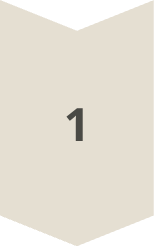 lex
Утилита для генерации анализаторов лексем. Принимает спецификацию регулярных выражений и создает код на C для распознавания заданных шаблонов.
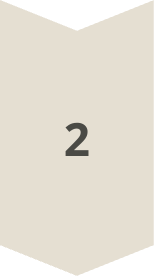 flex
Современная версия lex с дополнительными функциями и улучшенной производительностью. Поддерживает более гибкое описание регулярных выражений и генерирует код, совместимый с C и C++.
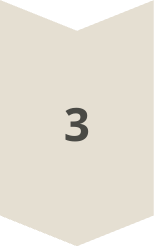 Преимущества
Упрощают процесс создания лексических анализаторов, поддерживают многострочные выражения и улучшенную работу с буферизацией.
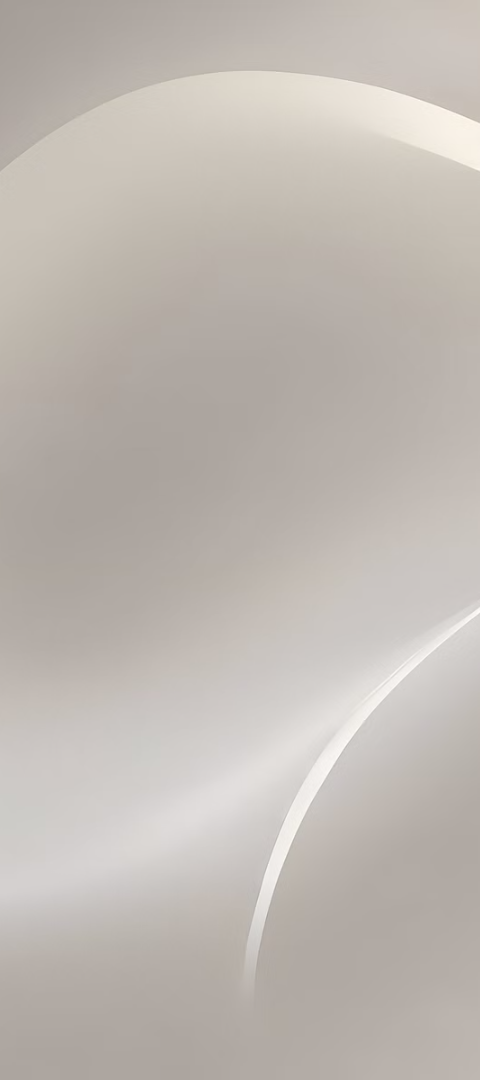 Бесконтекстные языки: определение и характеристики
Бесконтекстные языки - это класс формальных языков, описываемых бесконтекстными грамматиками. Эти грамматики определяют правила построения строк языка, но имеют ограничения по сравнению с регулярными языками.
Основные характеристики бесконтекстных языков включают их способность описывать более сложные структуры, чем регулярные языки, но при этом они требуют более сложных механизмов обработки, таких как стековые автоматы.
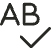 Грамматика
Определяется правилами построения строк
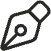 Сложность
Более сложные структуры, чем в регулярных языках
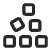 Обработка
Требуют стековых автоматов для распознавания
Недостатки бесконтекстных языков
Сложность обработки
Требуют более сложных механизмов, чем конечные автоматы
Ограничения в описании
Не могут описать все конструкции реальных языков программирования
Эффективность
Менее эффективны в лексическом анализе по сравнению с регулярными выражениями
Неоднозначность
Могут создавать проблемы при компиляции из-за множественных интерпретаций